PRÉSENTATION PRONOTE
Septembre 2019
Odette du Puigaudeau - Dakhla
1. OUVRIR L’APPLICATION
Se rendre sur le site de l’école : http://site.mlfmonde.org/odette-du-puigaudeau-dakhla/ 
Par google :
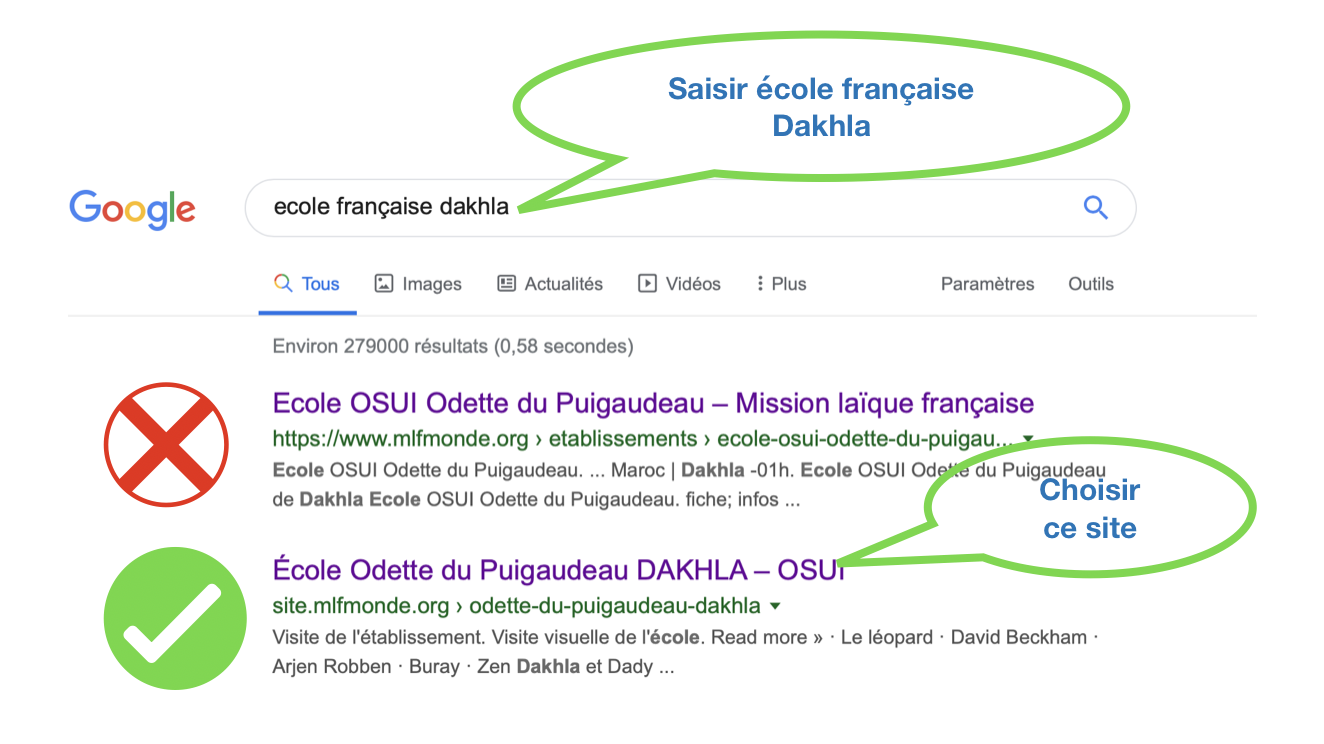 ORDINATEUR
SMARTPHONE
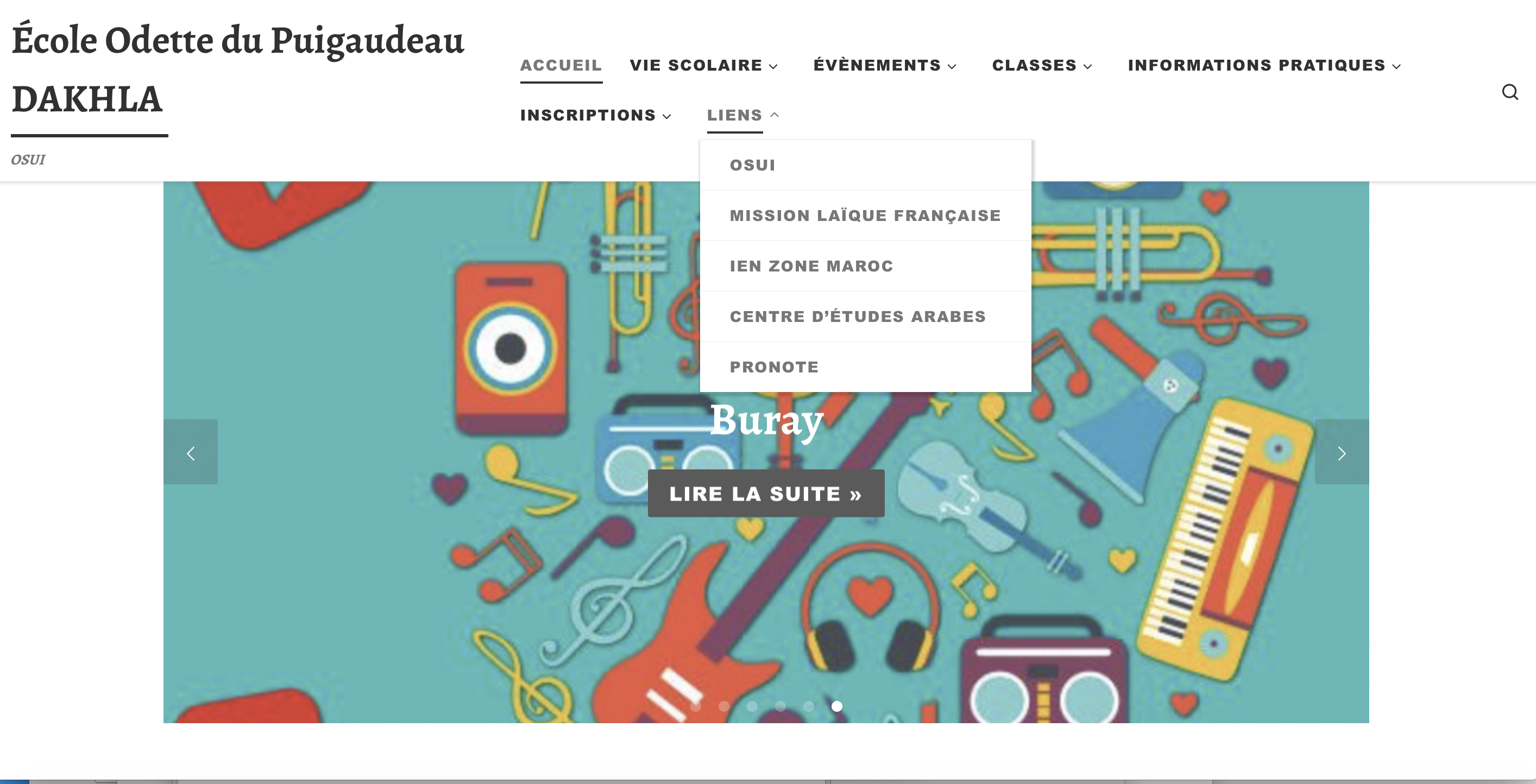 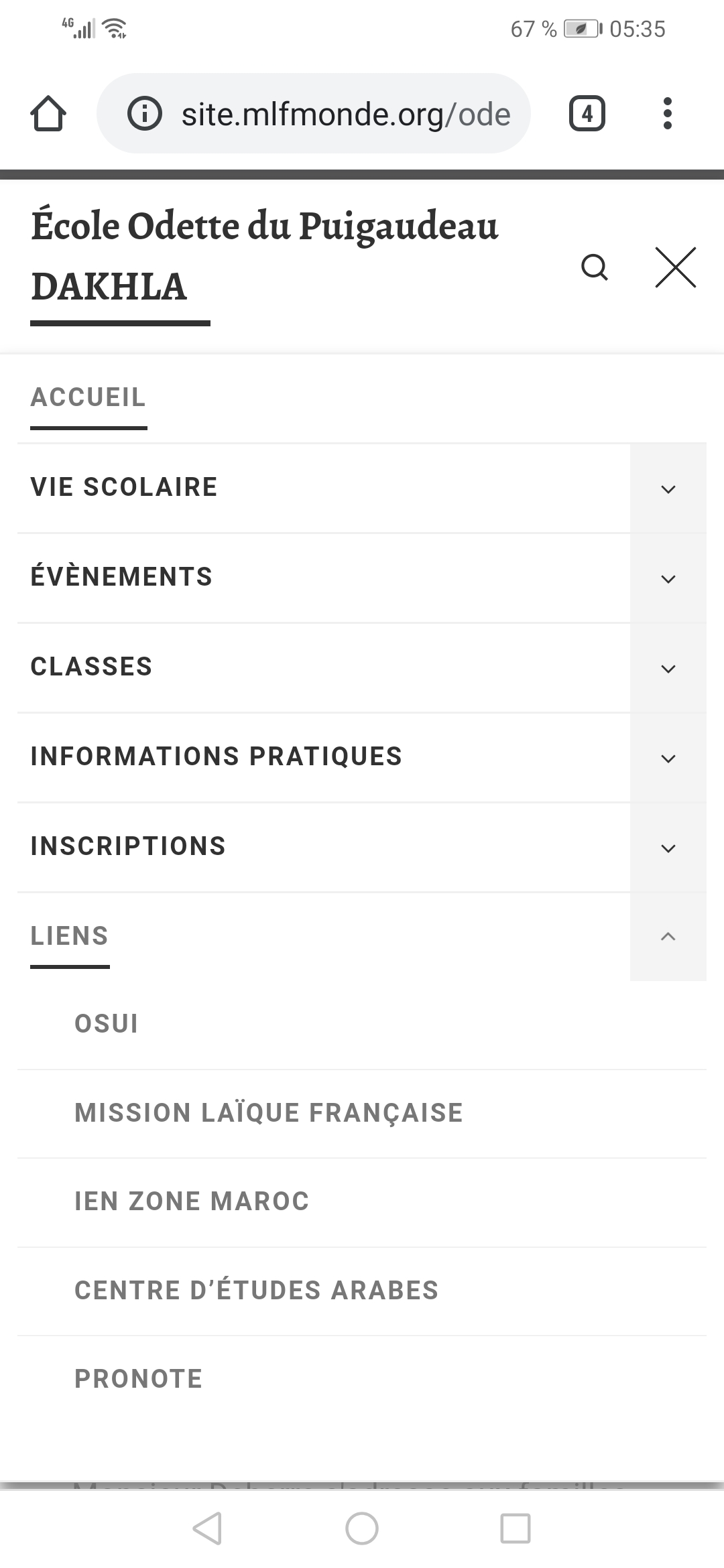 S’IDENTIFIER
ORDINATEUR
SMARTPHONE
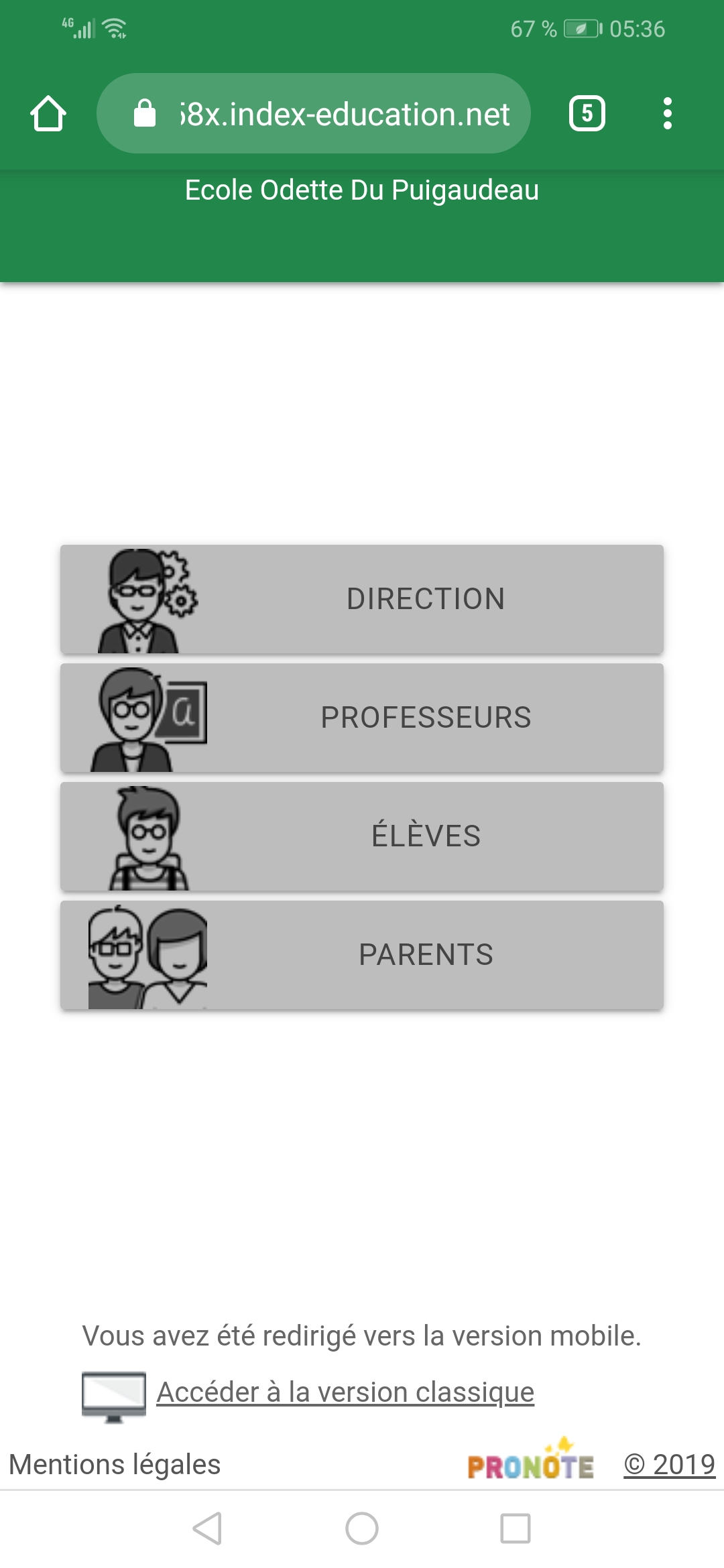 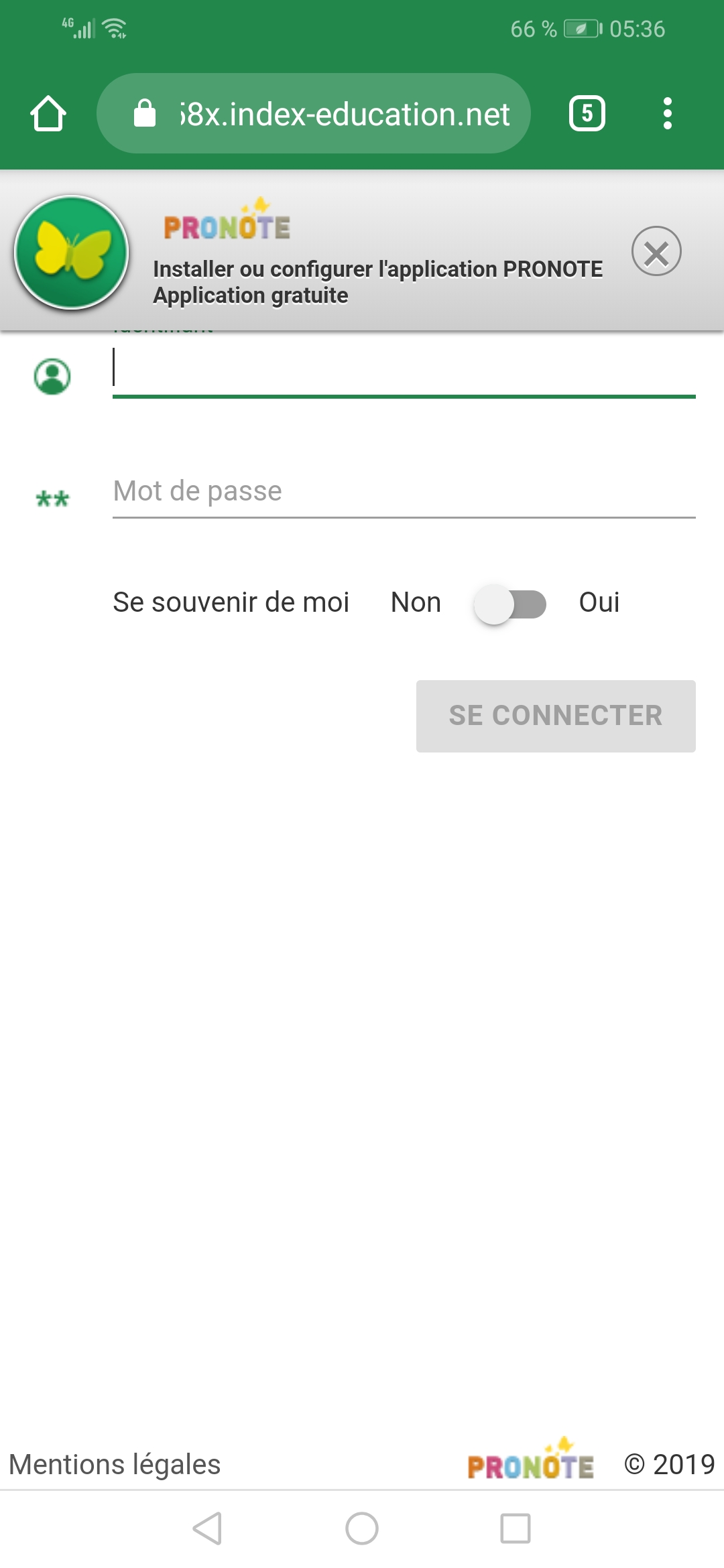 PAGE D’ACCUEIL
ORDINATEUR
SMARTPHONE
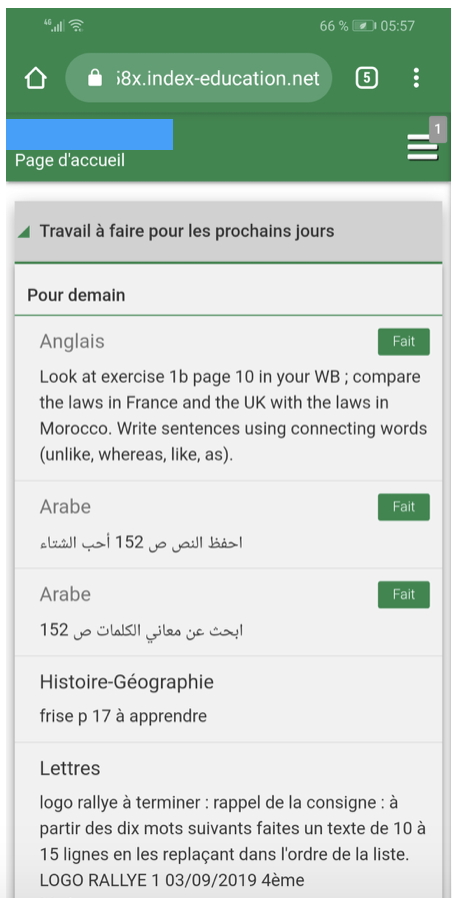 CAHIER DE TEXTE
ORDINATEUR
SMARTPHONE
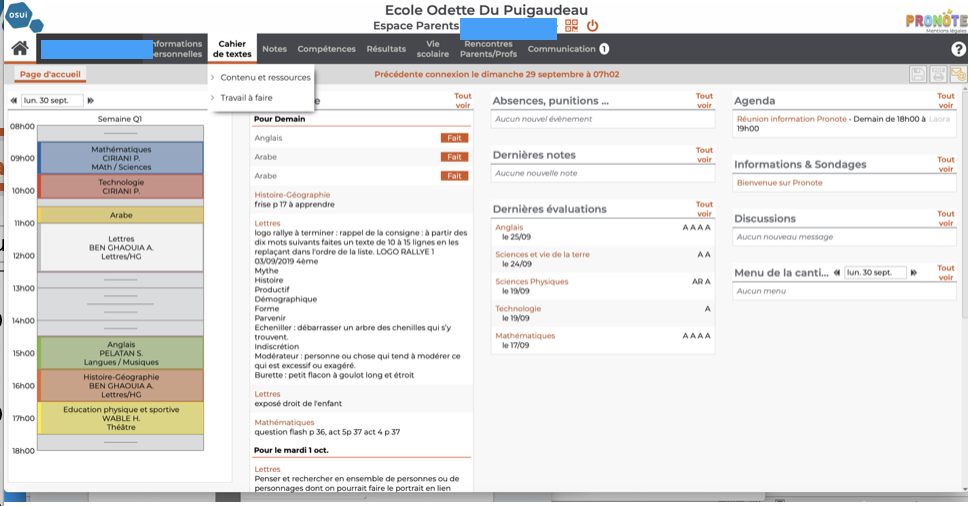 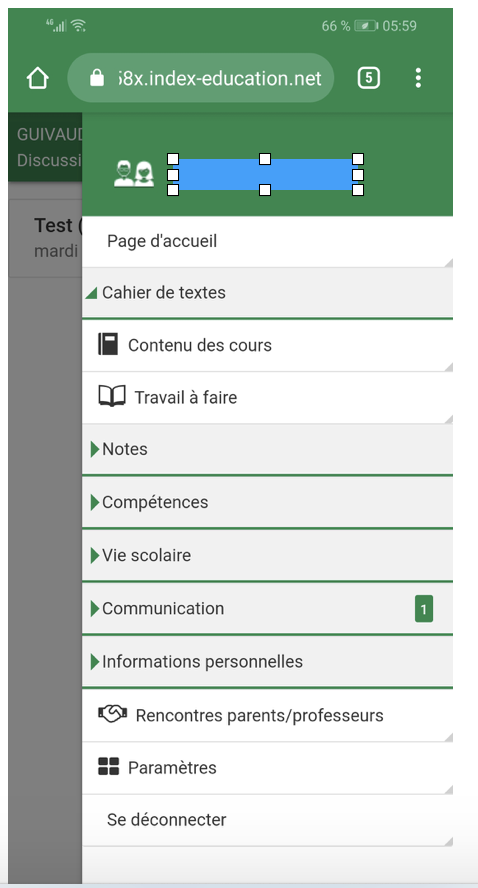 ORDINATEUR
SMARTPHONE
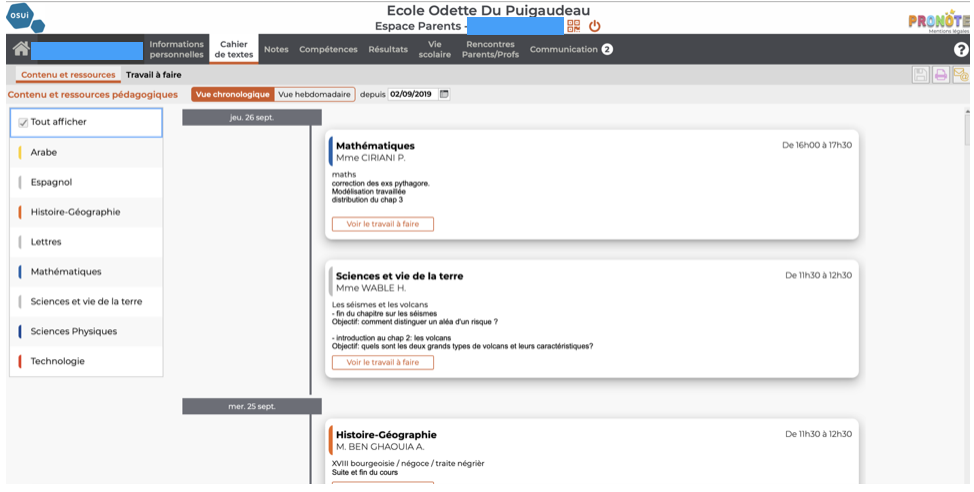 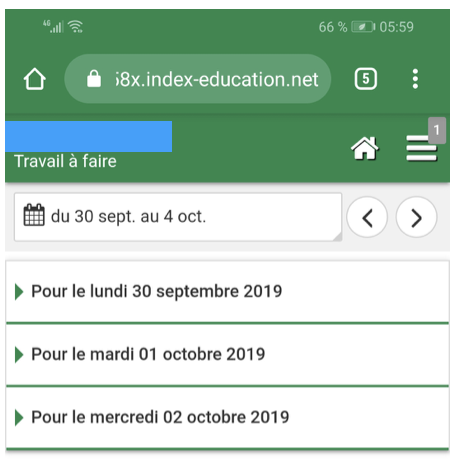 ORDINATEUR
SMARTPHONE
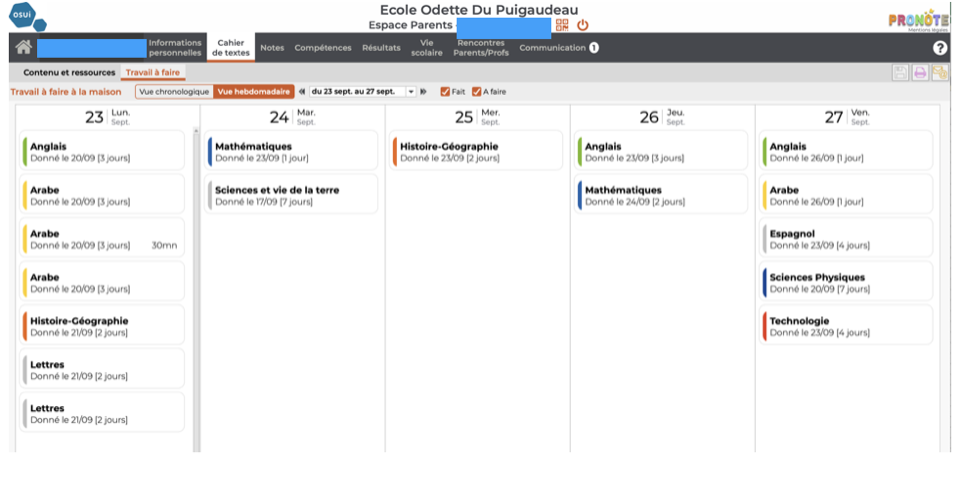 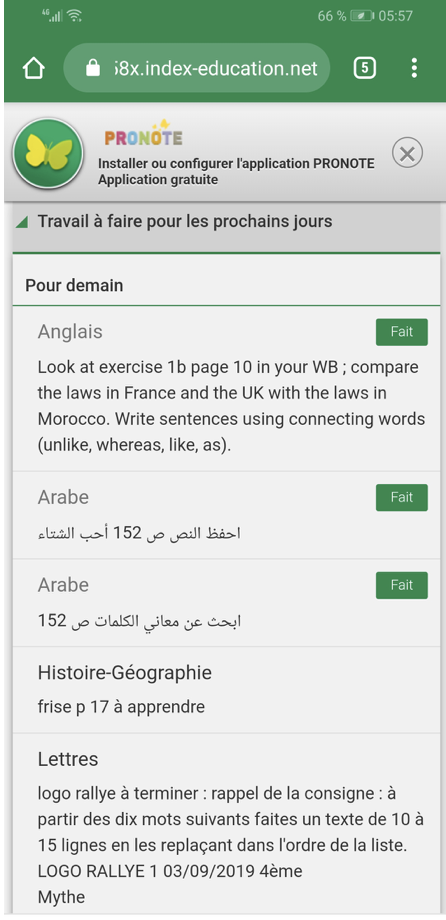 COMMUNICATION
ORDINATEUR
SMARTPHONE
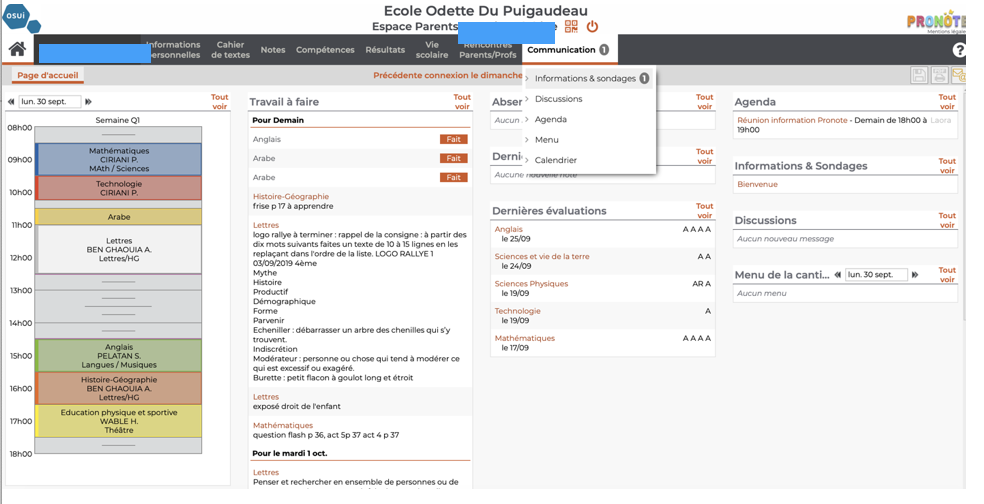 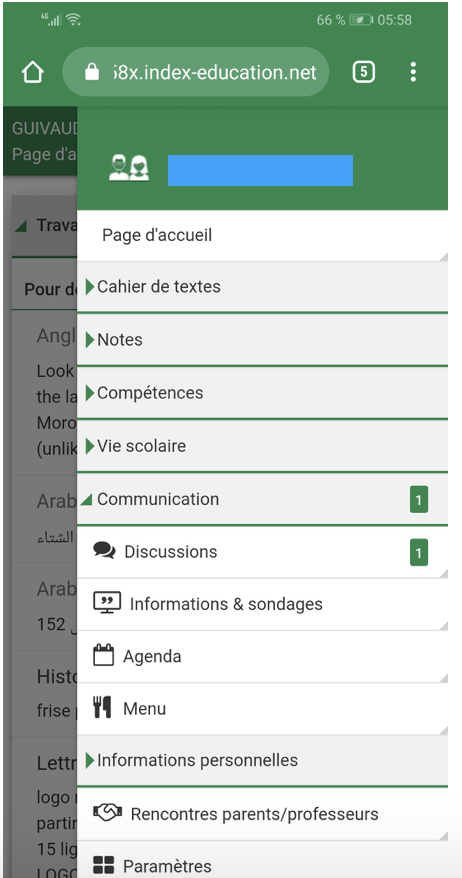 ORDINATEUR
SMARTPHONE
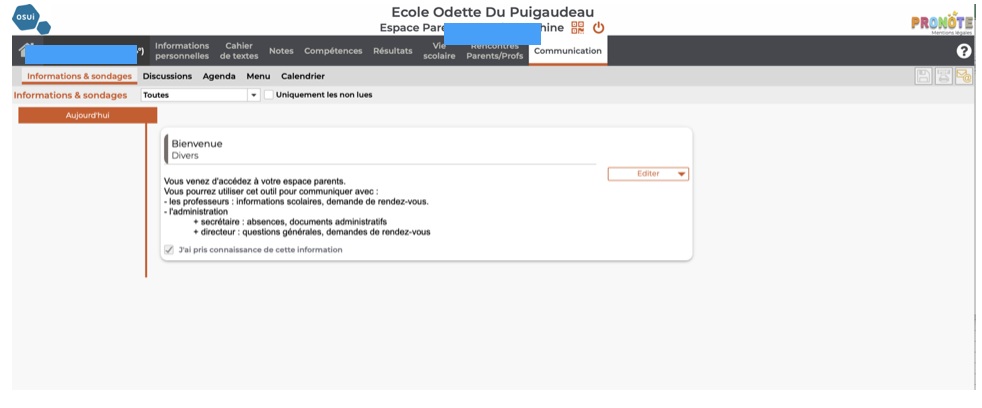 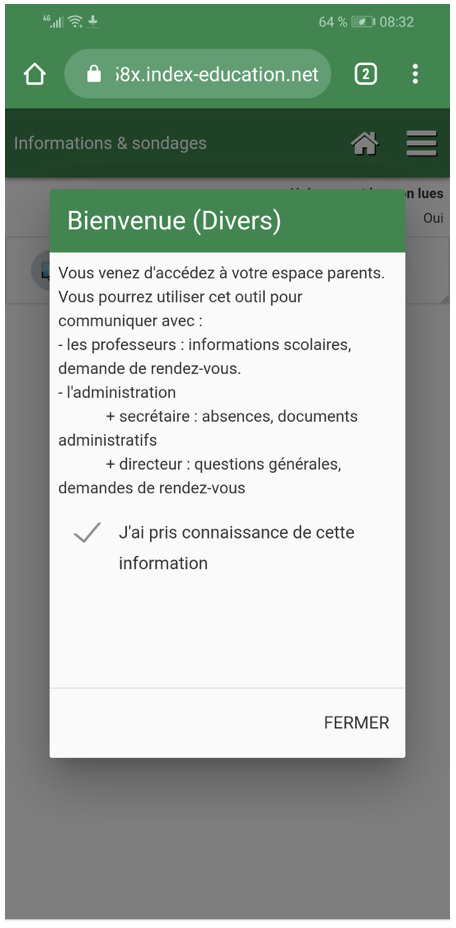 ORDINATEUR
SMARTPHONE
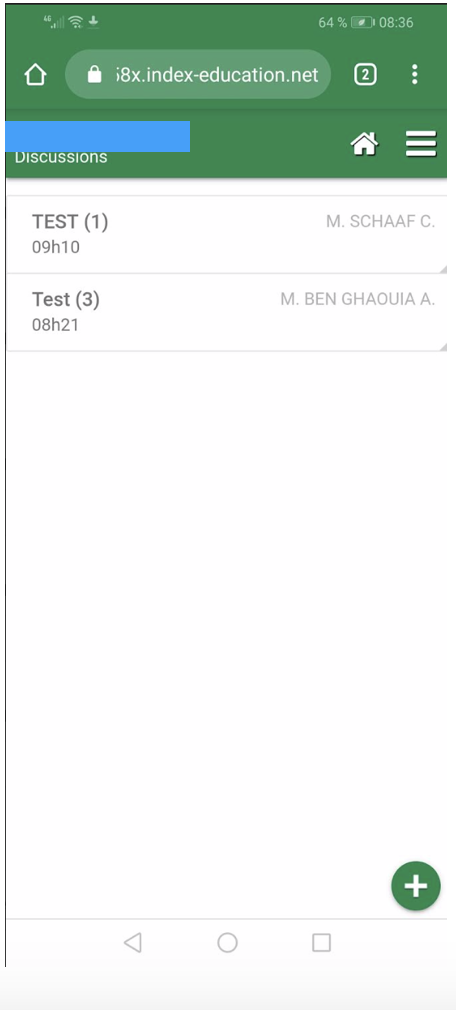 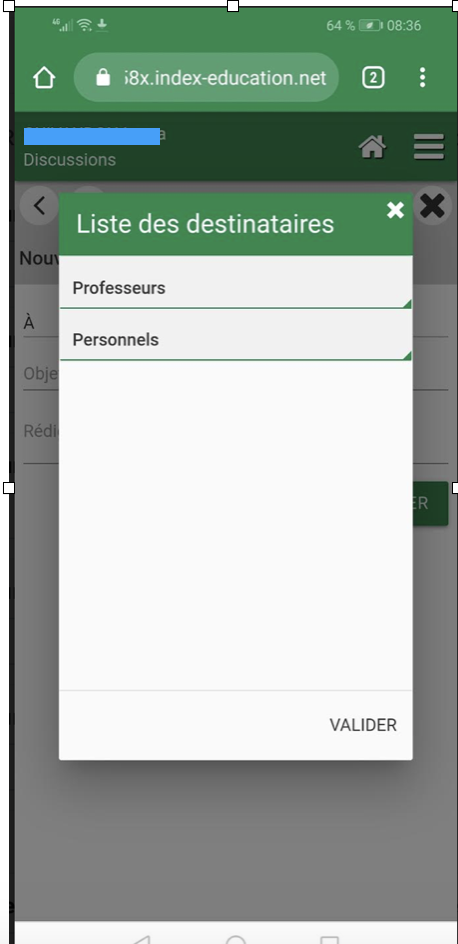 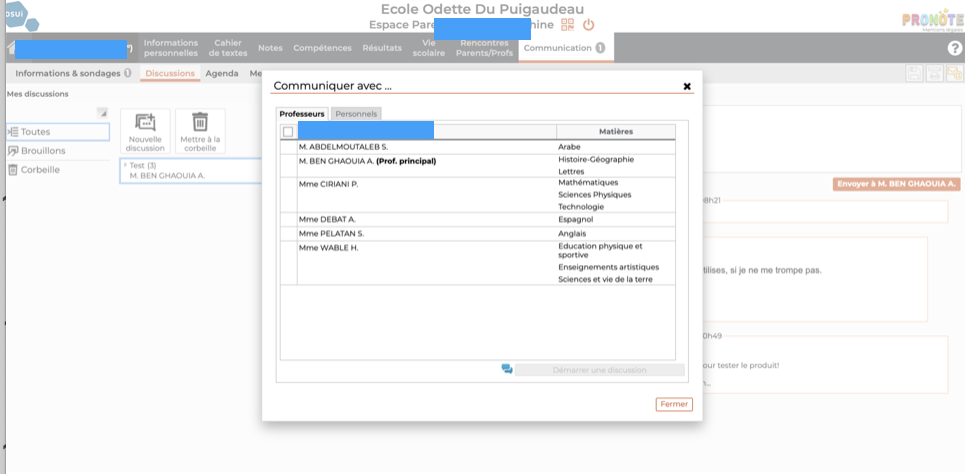 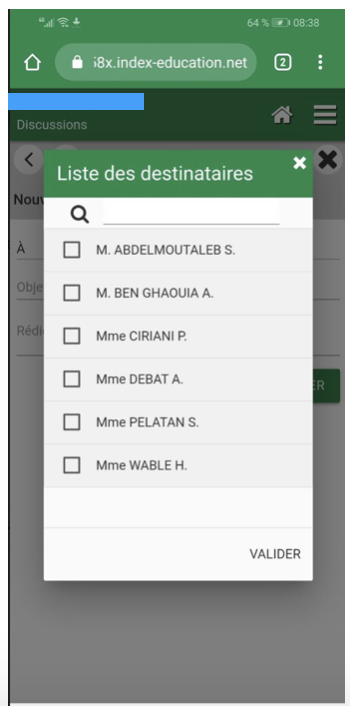 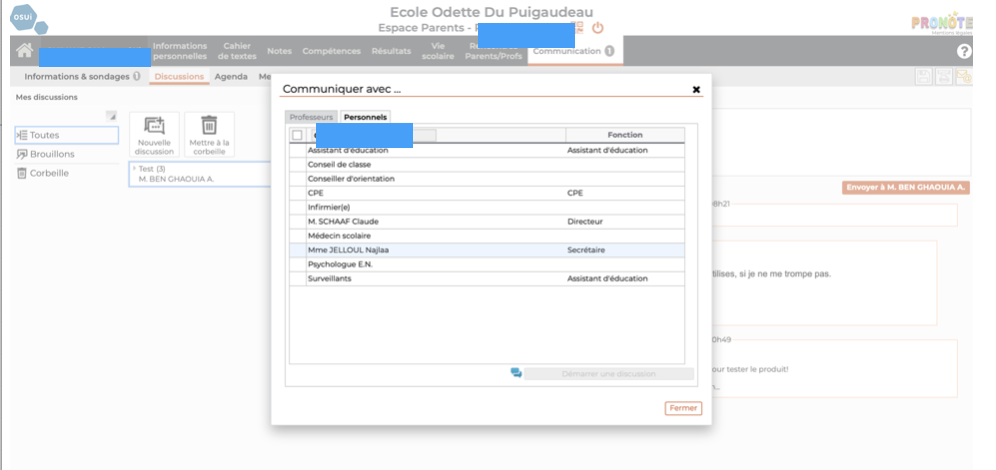